PRE-REVIEW
 COST TRANSFER
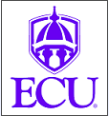 E.R.S.Effort Reporting SYSTEM
LOG IN: https://ers.ecu.edu/GenericERS/custom/index.jsp
SAME USER ID AND PASSWORD AS PIRATE PORT
OFF CAMPUS- MUST HAVE VPN TO LOGIN
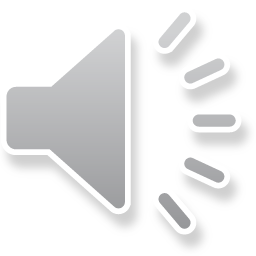 HOME PAGE
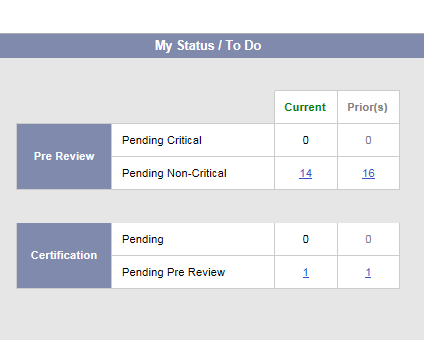 CLICK ON NUMBER IN CURRENT PENDING NON-CRITICAL BOX
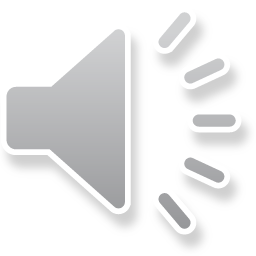 FORMS PENDING PRE-REVIEW
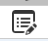 Click edit icon
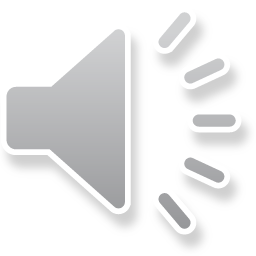 PRE-REVIEW SCREEN
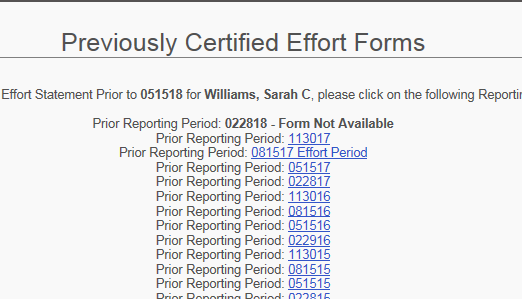 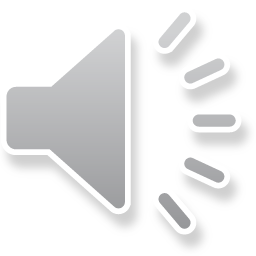 PRE-REVIEW SCREEN
DON’T SEE SPONSORED GRANT FUND NUMBER?
ADD ACCOUNT
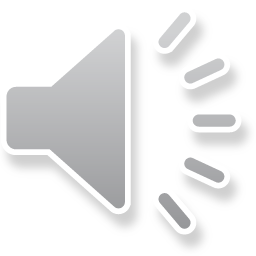 HOW TO ADD AN ACCOUNT
4.CLICK DROP DOWN BOX “SELECT AN ACCOUNT”
5.CLICK ON CORRECT GRANT FUND NUMBER
1.SELECT SPONSORED    ACCOUNT
2.KEY IN FUND GRANT NUMBER
3.CLICK CONTINUE
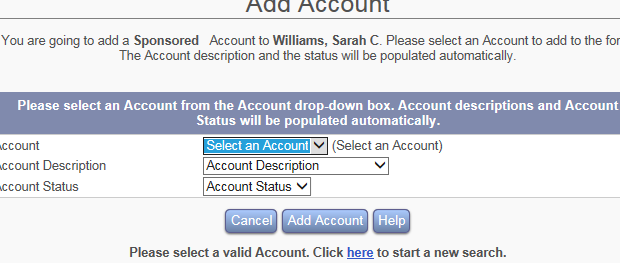 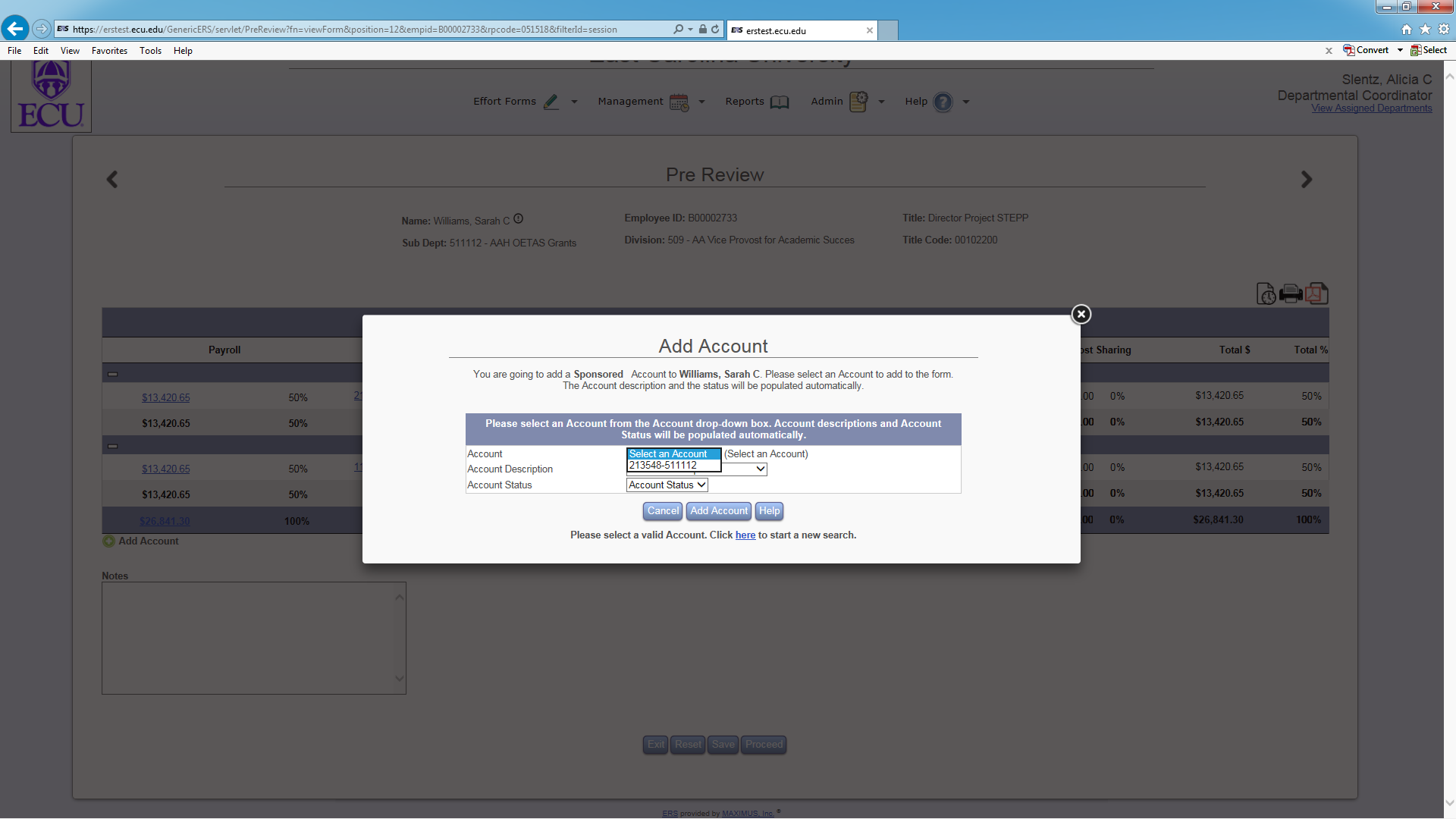 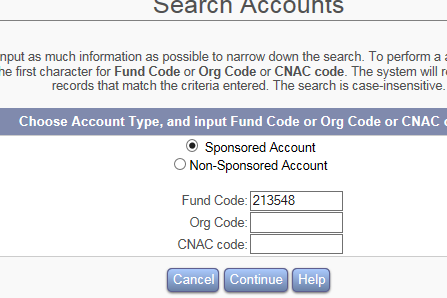 6.CLICK ADD ACCOUNT
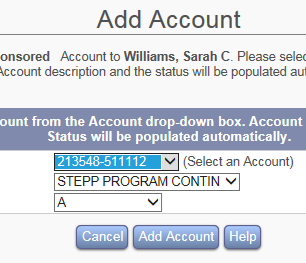 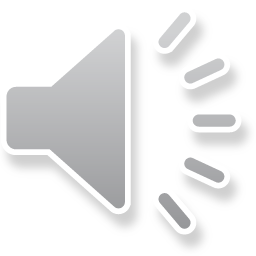 HOW TO ADD AN ACCOUNT
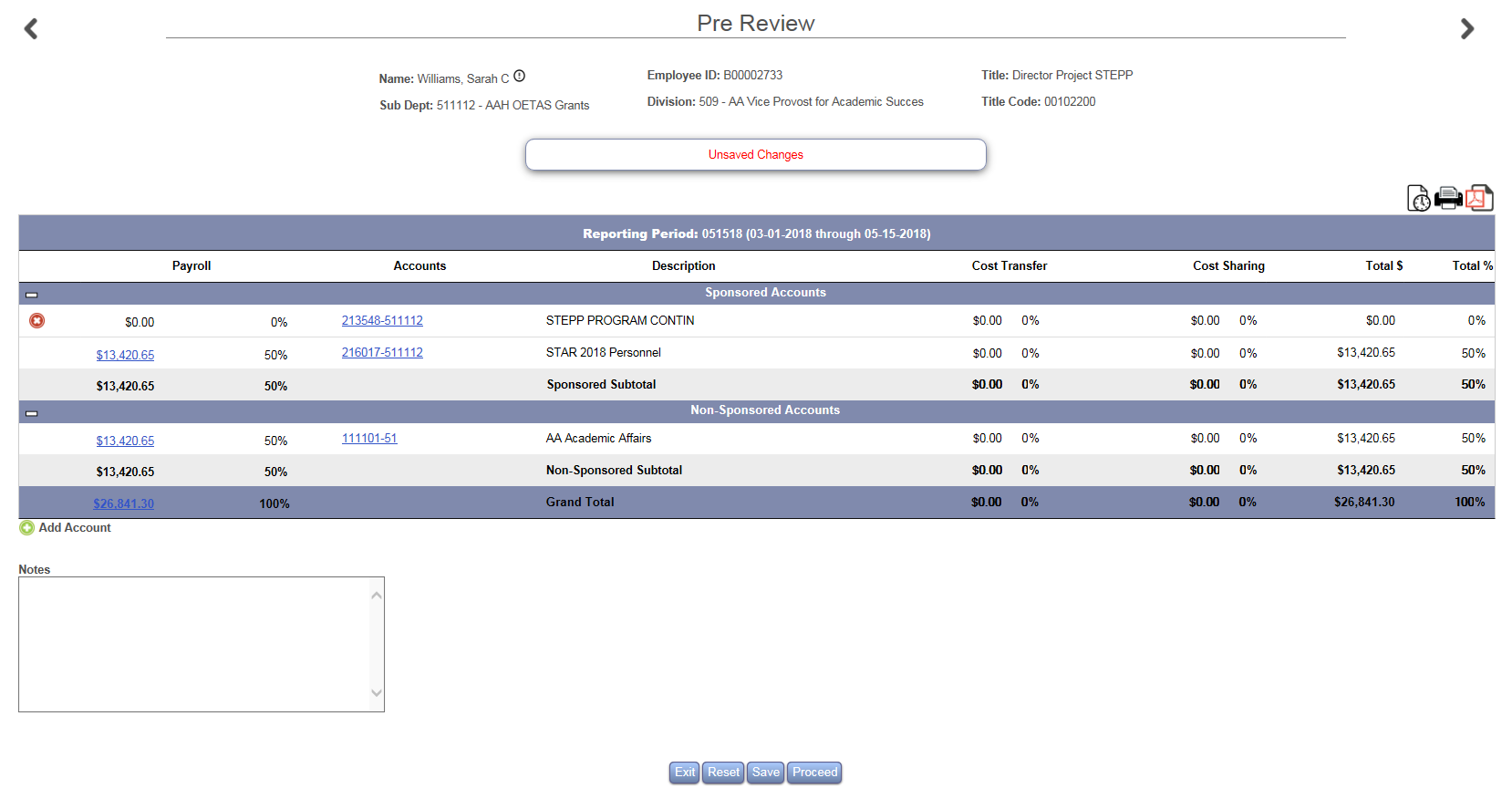 ACCOUNT IS ADDED TO FORM
CLICK SAVE
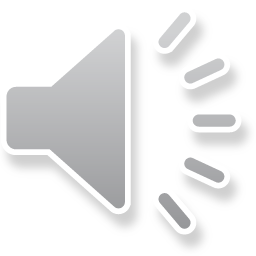 HOW TO KEY A COST TRANSFER
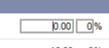 CLICK EITHER $0.00 OR 0%
A TEXT BOX WILL OPEN
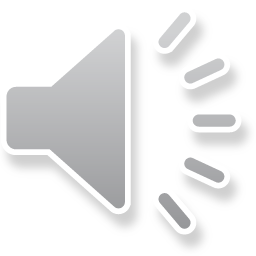 HOW TO KEY A COST TRANSFER
IN THE TEXT BOX UNDER THE COST TRANSFER COLUMN : KEY THE CORRECT $ OR % IN THE SPONSORED AND NONSPONSORED ROWS


THE SPONSORED AND NONSPONSORED ROWS MUST BALANCE
THE TOTAL% (BOTTOM RIGHT) MUST BE 100%


CLICK PROCEED
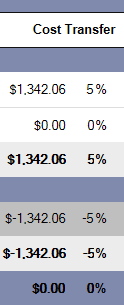 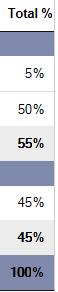 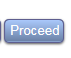 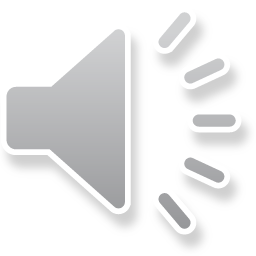 HOW TO KEY A COST TRANSFER
DEFINE COST TRANSFER 
ON THIS SCREEN YOU WILL CHOOSE THE PAYROLL DATE RANGE TO ASSIGN THE DOLLAR TRANSFER
THESE DATES CAN RANGE FROM ONE TO SIX PAY PERIODS
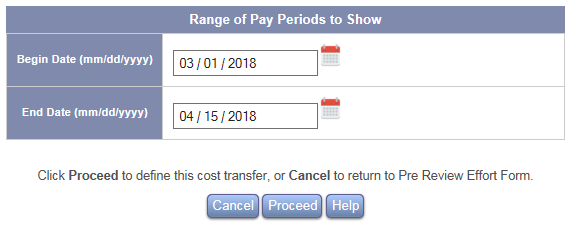 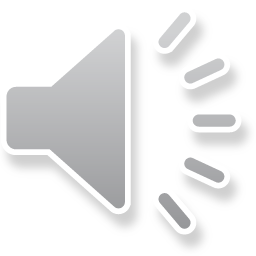 HOW TO KEY A COST TRANSFER
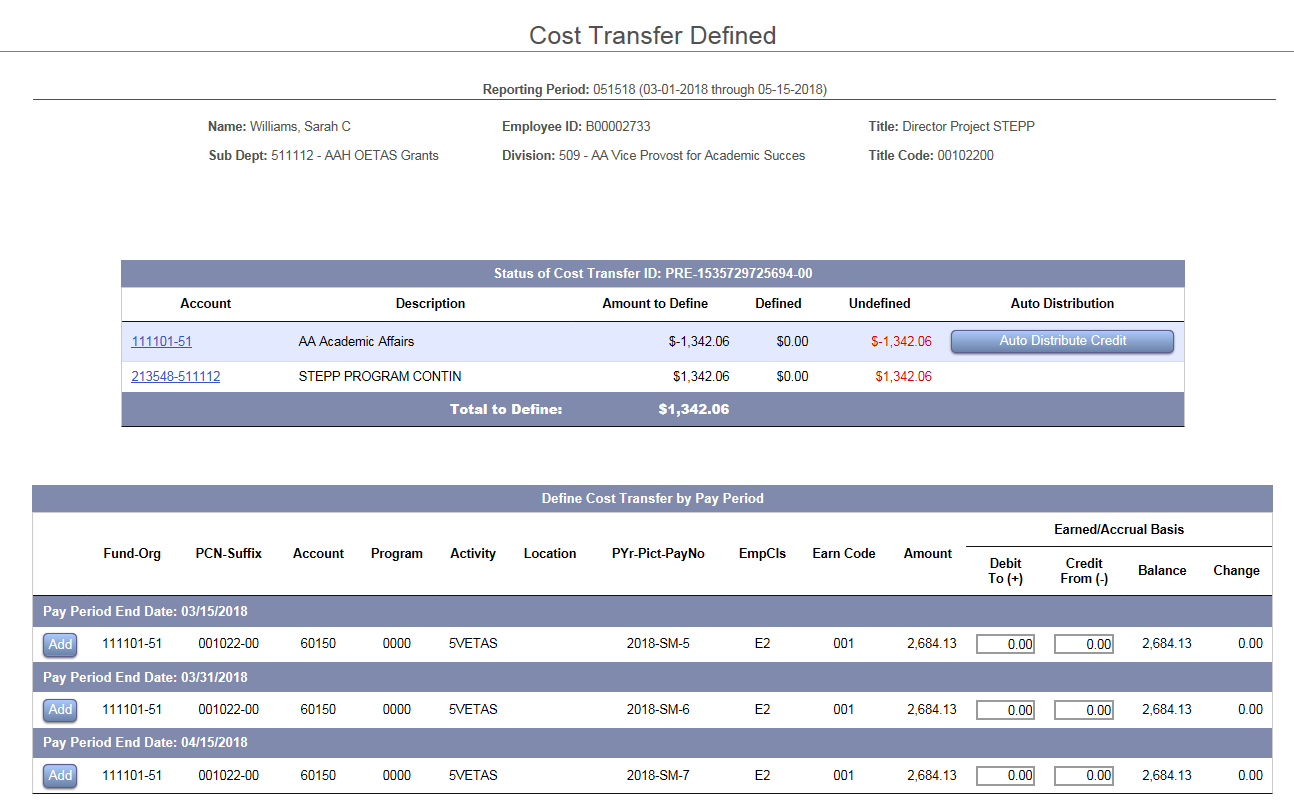 NOTICE YOUR NEW GRANT FUND IS NOT VISIBLE
THESE MUST BE ADDED TO EACH PAY PERIOD
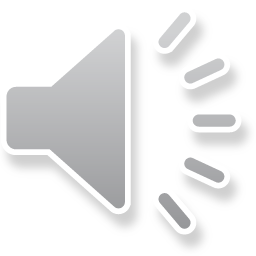 HOW TO KEY A COST TRANSFER
CLICK ADD
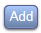 USE THE DROPDOWN ARROW TO CHOOSE THE CORRECT FUND-ORG & PCN-SUFFIX
THEN KEY THE CORRECT ACCOUNT, PROGRAM AND ACTIVITY CODE
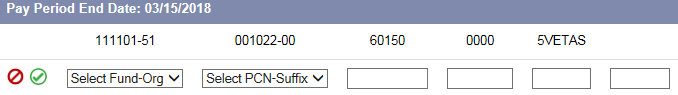 CLICK THE GREEN CHECKMARK TO COMMIT
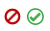 REPEAT FOR EACH PAY PERIOD
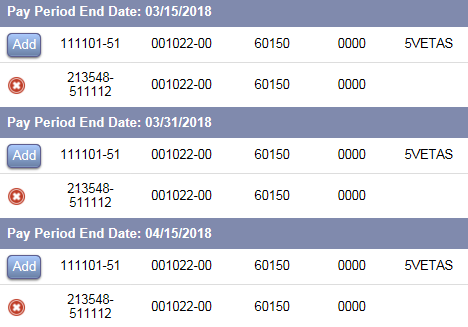 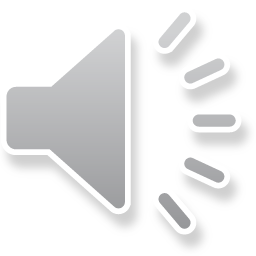 HOW TO KEY A COST TRANSFER
IF THE COST TRANSFER IS TO BE EVENLY DISTRIBUTED THROUGHOUT ALL PAYROLLS, THE AUTO DISTRIBUTE CREDIT BUTTON CAN BE USED
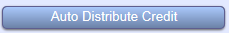 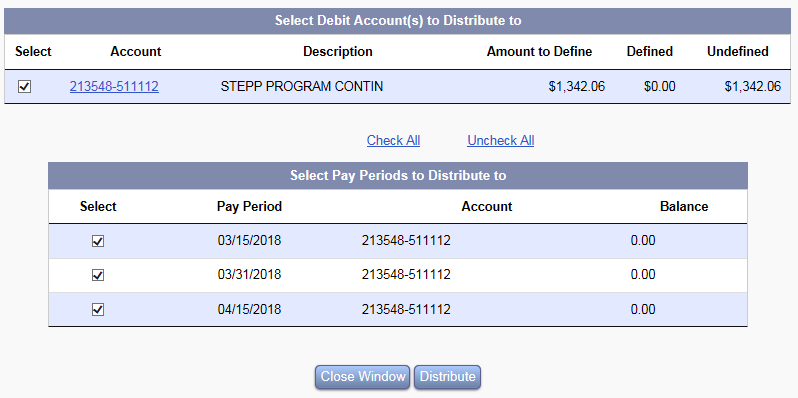 THIS WILL EVENLY DISTRIBUTE THE FUNDS
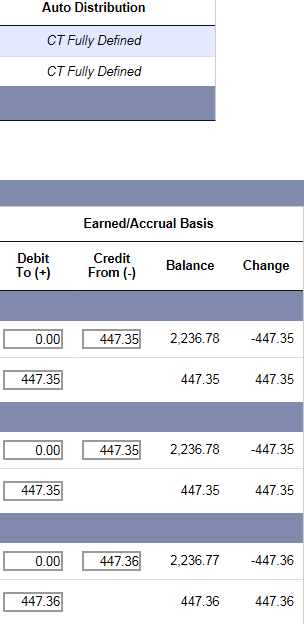 WRITE JUSTIFICATION (NOTE)
CLICK PROCEED
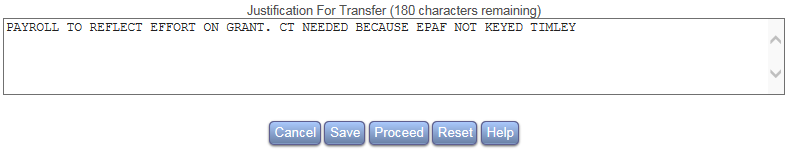 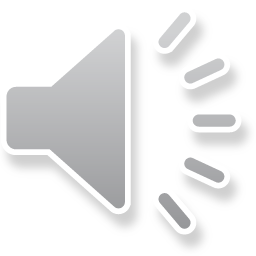 HOW TO KEY A COST TRANSFER
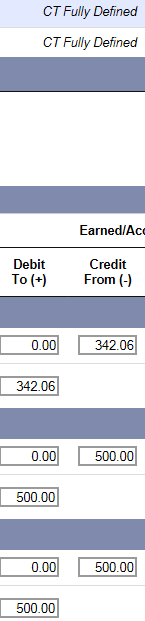 IF THE COST TRANSFER NEEDS TO BE DISPERSED WITH A DIFFERENT AMOUNT EACH PAYPERIOD THEN YOU MUST KEY THEM INDIVIDUALLY
ONCE THE COST TRANSFER IS FULLY DEFINED 
KEY THE JUSTIFICATION (NOTE)
CLICK PROCEED
CLICK PROCEED AGAIN
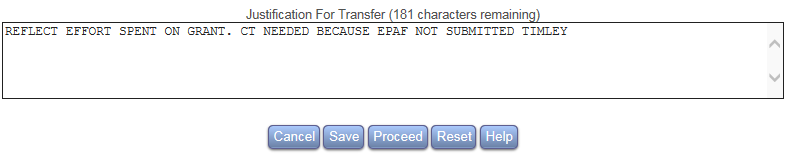 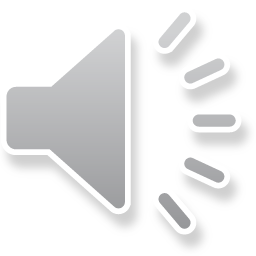 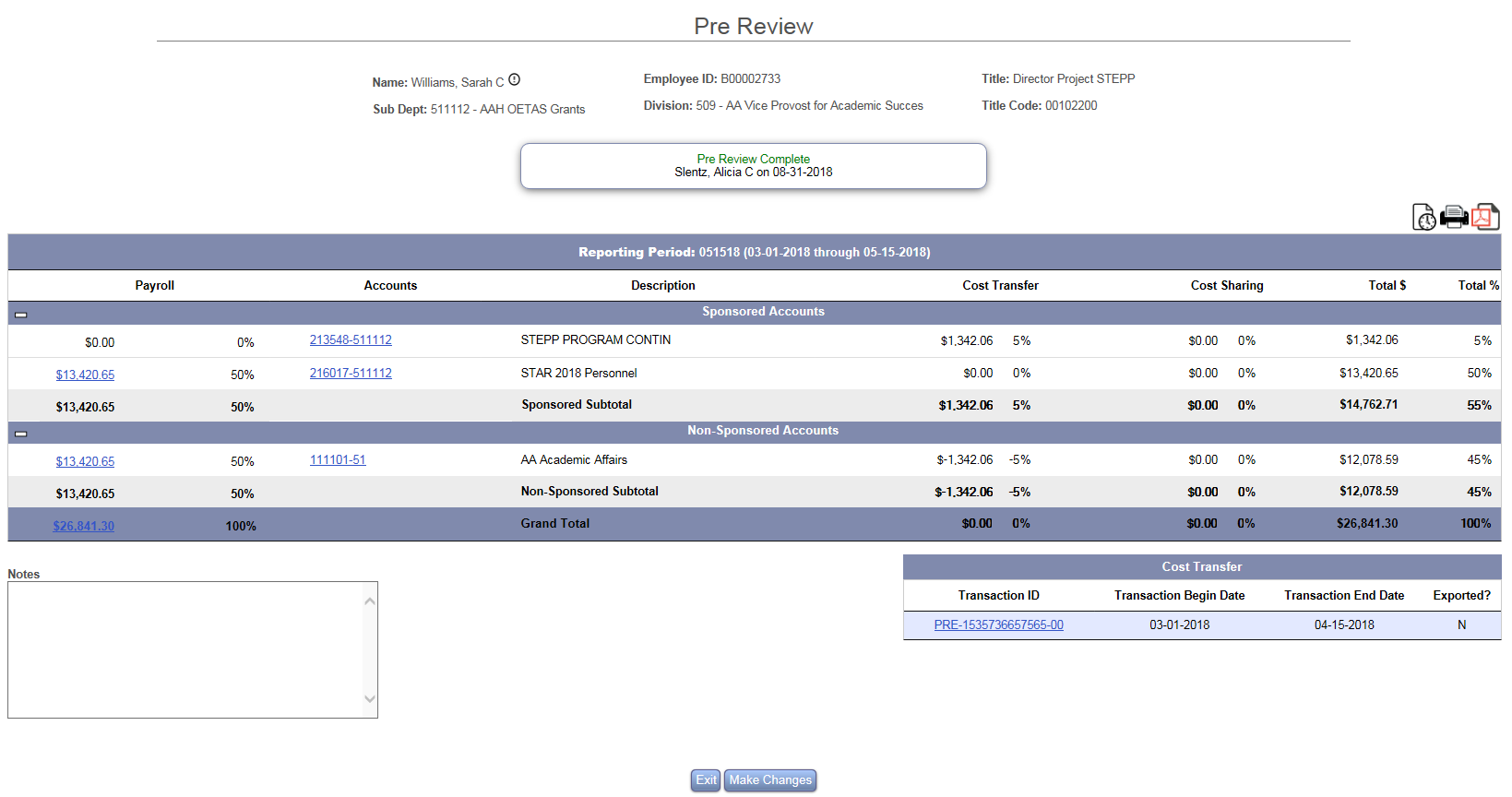 NOTICE THE COST TRANSFER IS NOW ON THE FORM
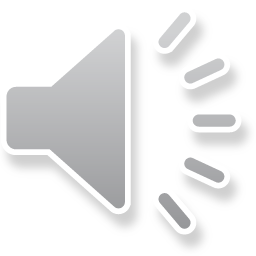 HOME PAGE
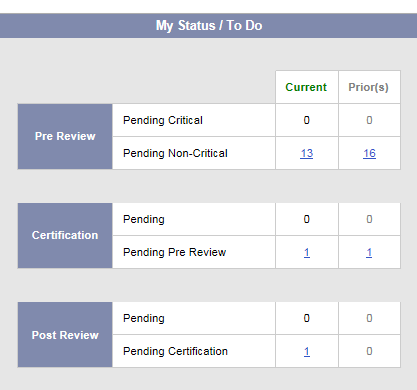 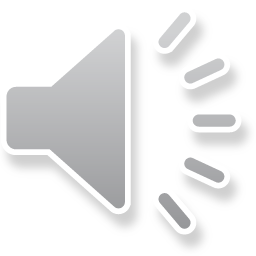 CONGRATULATIONS PRE-REVIEW COMPLETE!
LOG IN OFTEN TO CONFIRM CERTIFICATION
REMINDERS WILL BE SENT AT 3, 2 AND 1 WEEK PRIOR TO PERIOD END
NOTIFY YOUR DEPARTMENTAL EFFORT CORRDINATOR IF YOU HAVE QUESTIONS ABOUT THE EFFORT PROCESS
EMAIL ERS HELP DESK WITH ANY UPDATES, CHANGES OR QUESTIONS YOU MAY HAVE WITH THE EFFORT SYSTEM
ERSHELPDESK@ECU.EDU
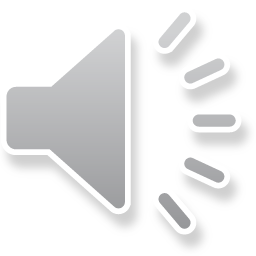